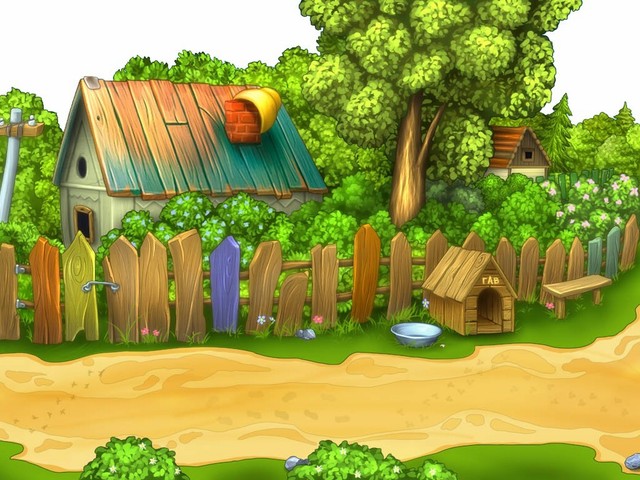 Д/и: «Кто где живет?»
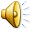 Где живёт кошка?
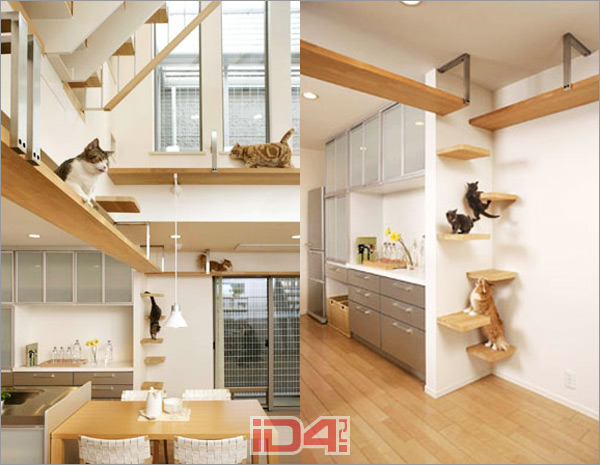 В доме
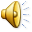 Где живёт собака?
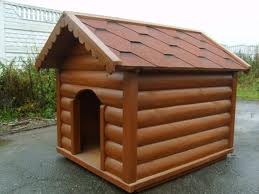 В будке
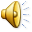 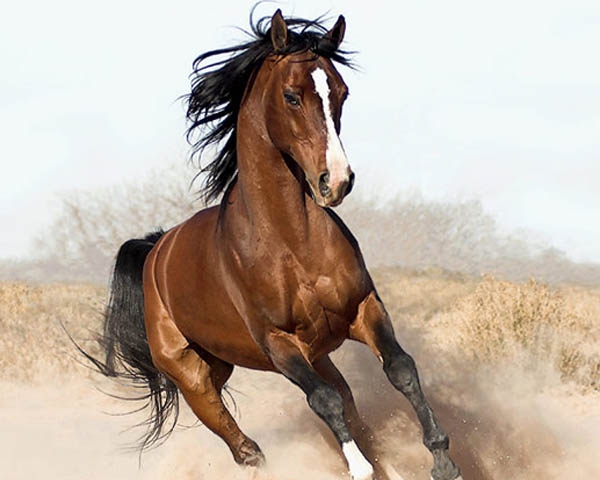 Где живёт лошадь?
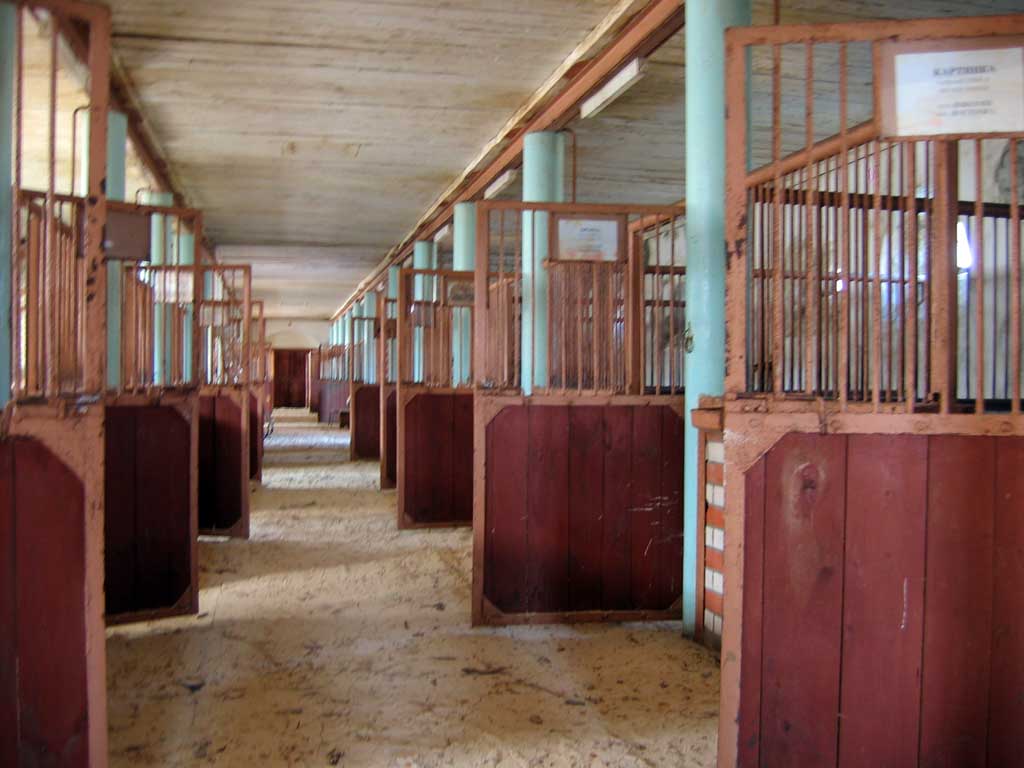 в конюшне
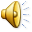 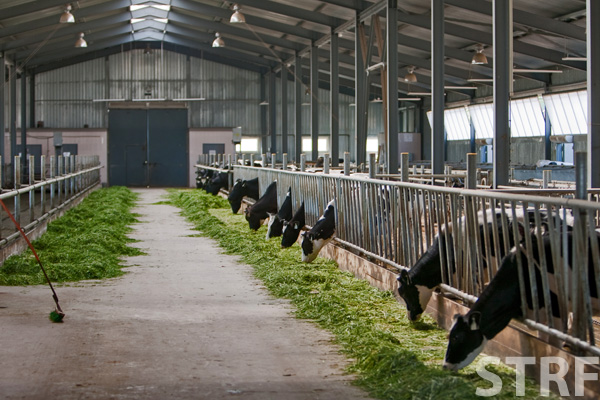 Где живёт корова?
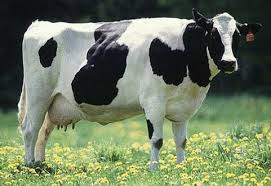 В коровнике
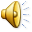 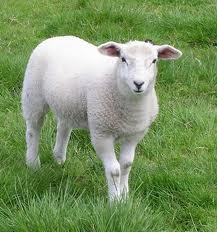 Где живёт овца?
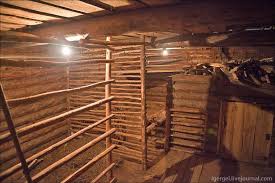 В хлеву
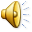 Где живёт свинья?
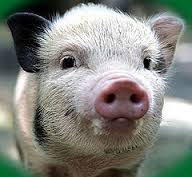 В свинарнике
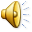